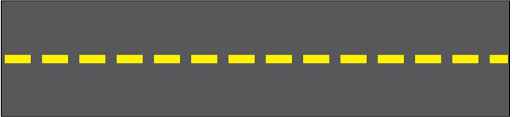 Add photos or videos to Class Dojo to show us your work!
My Home Learning Journey Grid- Week beginning: 01.02.21
Links to resources can be found here:                http://www.seatonsluicesouth.northumberland.sch.uk/website/year_4/
We hope you enjoy your home-learning tasks this week! Well done for working so hard.
Task 3

Use the Science resource on the website to learn about melting, condensation and evaporation. Set up some of the demonstrations for yourself.
Task 1

Complete your daily maths lesson! Find all of the links on the website. They must be completed in order.
Task 5
How is your project getting on? Spend some time finishing it this week. Please send us some photos or ask an adult to film you presenting what you have produced.
Task 4

This task will take the next 2 weeks to complete. Read through the PowerPoint to help you plan your ‘Round the World Trip’!
Task 2

Complete your daily English lesson. This week, we’re focusing on letter writing.
Reading

Access Bug Club and read for at least 15 minutes per day.
Computing

Did you have a go at using Adobe Spark? Make Social Graphics, Short Videos, and Web Pages To Stand Out—In Minutes | Adobe Spark. If not, have a go this week- it’s really easy to sue and great for developing your IT skills.
Spellings

Spellings are on the website for you to look at.
Times tables
Please continue to learn your12 times table. There are some more resources to help you practise on the website.